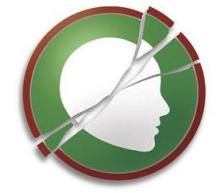 Handicap invisible et indemnisation
Maître Candide POTTIER					         Avocat au barreau d’Annecy					       Diplôme Universitaire Traumatisme Crânien Enfant Adolescent			            Diplôme Universitaire Réparation du Préjudice Corporel
			           
Docteur Christophe TARDY				      
Spécialiste en médecine physique et réadaptation			              Expert près de la Cour d’Appel de Chambéry
155.000 personnes hospitalisées pour un TC chaque année
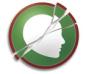 Dont 80.000 sont des traumatismes crâniens LEGERS


15 % vont garder des SEQUELLES
Epidémiologie du TC
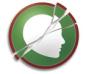 Chez l’Adulte :
- Accidents de la voie publique : 50 à 60%
- Chutes : 20 à 30%
- Accidents sportifs et de loisirs : 10 à 20%
- Le TC touche plus les hommes que les femmes
- Surtout entre 15 et 25 ans.
- Première cause de mortalité et de handicap avant 45 ans avec espérance de vie conservée.
Chez l’Enfant :
- Surtout les chutes puis les accidents domestiques et les accidents de la voie publique.
Maître Candide POTTIER - Docteur Christophe TARDY – 12/05/2012
Séquelles
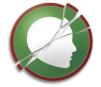 Traumatismes crâniens graves
Séquelles neurologiques :

- Syndrome frontal majeur
- Graves troubles de la conscience
- Troubles praxiques (apraxie =difficulté dans la manipulation et l’utilisation    adéquate d’un objet par ex la personne peut ne pas savoir comment s’habiller)et gnosiques (agnosie = difficulté à identifier et reconnaître un objet)
  
Séquelles somatiques :

- Motrices (hémiplégie, tétraplégie,…)
Maître Candide POTTIER - Docteur Christophe TARDY – 12/05/2012
Séquelles
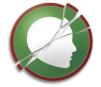 Traumatismes crâniens modérés et légers : 3 types de séquelles
Neurologiques :

- Troubles de la mémoire (amnésie du traumatisme antérograde, de travail)
- Troubles  attentionnels et exécutifs 
- Troubles de la communication
- Troubles comportementaux
 
Somatiques  :

- Céphalées
- Sensations vertigineuses
- Fatigue
- Intolérance au bruit
- Troubles du sommeil (insomnie, somnolence)
- Tolérance réduite à l’alcool
- Douleurs neuropathiques
Maître Candide POTTIER - Docteur Christophe TARDY – 12/05/2012
Séquelles
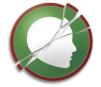 Traumatismes crâniens modérés et légers : 3 types de séquelles
Psychiatriques :

- Troubles dépressifs
- Anxiété
- Syndrome de stress post-traumatique
- Troubles de la vie sexuelle(libido)
 
Problème de l’« état antérieur »

Problématique d’indemnisation des TC LEGERS: 

Absence de lésions objectivables à l’imagerie pose des problèmes d’imputabilité médico-légale
Prouver les SEQUELLES COGNITIVES et leur retentissement dans la vie quotidienne
Maître Candide POTTIER - Docteur Christophe TARDY – 12/05/2012
Evaluation de la la cérébrolésion
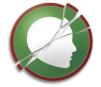 Dosage de la protéine S 100 Beta
Scanner initial
IRM
précoce dans les 3 premiers mois
tardive à la date de consolidation (IRM en tenseur de diffusion) -> mise en évidence de lésions axonales diffuses, de lésions pétéchiales, de l’hypophyse.
Tomoscintigraphie 
Examen neuropsychologique : attention à ne pas le renouveler car il y a un risque d’apprentissage.
Bilan réalisé par un ergothérapeute : tests écologiques en milieu naturel tester les actions routinières exécutées au quotidien (chez la victime et non dans le cabinet de l’expert)
Maître Candide POTTIER - Docteur Christophe TARDY – 12/05/2012
Quelles séquelles d’une lésion cérébrale ?
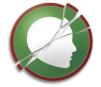 Visibles
= atteintes motrices, du langage, de l’ouïe, de la vision
Invisibles
= séquelles COGNITIVES, neuropsychologiques, psychiatriques, comportementales, et psycho affectives
Associées ou non
Maître Candide POTTIER - Docteur Christophe TARDY – 12/05/2012
Handicap invisible
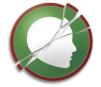 « Épidémie silencieuse » = on ne parle que de l’accident et on oublie ce qui se passe après
Handicap dit invisible car A PREMIERE VUE n’est pas perçu par autrui
Ni par la personne elle-même = ANOSOGNOSIE
A la différence d’un handicap moteur (avec récupération quasi complète à la fin de la période de rééducation)
plus tout à fait la même, ni tout à fait une autre…
Handicap invisible ou syndrome dysexécutif = perturbations importantes dans la vie quotidienne
Réinsertion sociale, professionnelle et familiale compromise = Incapacité à reprendre son activité professionnelle, Isolement social, rupture familiale
Maître Candide POTTIER - Docteur Christophe TARDY – 12/05/2012
Handicap invisible
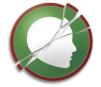 But des professionnels = faire reconnaître un handicap mal connu qui porte le nom de handicap invisible
Ce qui est invisible n’existe pas et n’est donc pas indemnisé
Séquelles sous-estimées ou mal évaluées lors de l’expertise médicale déterminant la réparation du préjudice corporel subi
Risque de voir une partie des séquelles ignorée ou imputée à un état antérieur ou à une particularité de la personnalité du traumatisé (ex : adolescent)
La qualité de vie pour les années à venir va dépendre de l’indemnisation
Maître Candide POTTIER - Docteur Christophe TARDY– 12/05/2012
Comment obtenir une juste indemnisation?
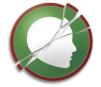 S’entourer de professionnels formés aux spécificités du TC
Avocat Spécialisé
Médecin Conseil
Expert Indépendant
NEUROLOGUE
Avec sapiteurs si besoin
Mission d’Expertise spécifique TC
L’avocat ou victime
Le juge
La victime
Maître Candide POTTIER - Docteur Christophe TARDY– 12/05/2012
Vigilance particulière pour les préjudices suivants
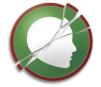 DATE DE CONSOLIDATION

LE PREJUDICE PROFESSIONNEL 

LA TIERCE PERSONNE OU AIDE HUMAINE
Maître Candide POTTIER - Docteur Christophe TARDY – 12/05/2012
Consolidation
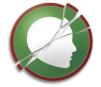 LA CONSOLIDATION, C’EST QUOI?
C'est le moment où après la période de soins, la lésion se fixe et prend un caractère permanent sinon définitif, tel qu'un traitement n'est en principe plus nécessaire, si ce n'est pour éviter une aggravation, et qu'il est possible d'apprécier un certain degré d'incapacité permanente consécutif à l'accident, sous réserves de rechutes et de révisions possibles
QUAND CONSOLIDER UN TC ?
Ne pas consolider précocement
Au minimun 3 ans après l’accident pour un adulte
Maître Candide POTTIER - Docteur Christophe TARDY – 12/05/2012
Consolidation de l’enfant
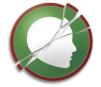 QUAND CONSOLIDER UN ENFANT VICTIME D’UN TRAUMATISME CRANIEN ?
Consolidation encore plus longue à intervenir s’agissant d’un traumatisé crânien enfant
ENFANT = ÊTRE EN DEVENIR
Prospective  = par rapport à ce qu’il aurait pu être et non par rapport à ce qu’il a été
Attendre fin de la période des apprentissages et insertion professionnelle
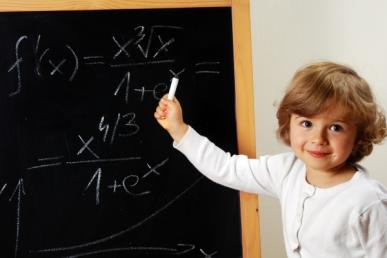 Maître Candide POTTIER - Docteur Christophe TARDY – 12/05/2012
Provision = Avance sur l’indémnisation
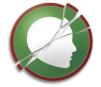 Ne pas consolider précocement ne signifie pas ne pas aider la victime et sa famille
Rôle de l’avocat
obtenir des provisions régulièrement pour:
Financer la Tierce personne
Financer la rééducation non prise en charge (neuropsy, ergothérapeute, matériel, soutien scolaire personnalisé…)
Organiser le retour à domicile
Préparer un projet de vie
Maître Candide POTTIER - Docteur Christophe TARDY – 12/05/2012
Préjudice professionnel
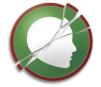 FAIRE RECONNAÎTRE LE PREJUDICE PROFESSIONNEL D’UNE VICTIME A PREMIÈRE VUE EN PLEINE POSSESSION DE SES CAPACITÉS :
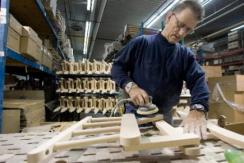 Exemples:
- victime capable de conduire mais incapable de se reconnaître dans la ville
- Incapable de tenir un agenda, 
- Incapable de contrôler son impulsivité, ses troubles du comportement…donc de travailler en équipe et de recevoir des ordres

victime incapable de reprendre une activité professionnelle, nécessité d’une reconversion, d’un temps aménagé, d’un changement de poste…
Conclusion
Maître Candide POTTIER - Docteur Christophe TARDY – 12/05/2012
Tierce personne
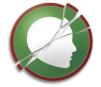 FAIRE RECONNAÎTRE LES BESOINS EN TIERCE PERSONNE OU AIDE HUMAINE
Indemniser le coût pour la victime de la présence nécessaire, de manière définitive, d’une tierce personne à ses côtés pour l’assister dans les actes de la vie quotidienne, préserver sa sécurité, contribuer à restaurer sa dignité et suppléer sa perte d’autonomie.
VICTIME TC = Déficits d’initiatives et troubles du comportement
Quand?... À compter du retour à domicile (dès permissions de sortie)
Maître Candide POTTIER - Docteur Christophe TARDY – 12/05/2012
Tierce personne
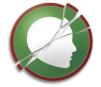 Tierce personne de SUBSTITUTION = aide à la toilette, repas, ménage, courses…
Tierce personne de SURVEILLANCE = sécurité, mise en danger sans s’en rendre compte
Tierce personne d’INCITATION OU DE STIMULATION = faire exécuter des actes dont la victime est incapable de prendre l’initiative mais qu’elle peut réaliser, initier des activités
La plus importante pour les victimes TC
Maître Candide POTTIER - Docteur Christophe Tardy – 12/05/2012
Tierce personne
Comment la quantifier en heures ?
Quels outils ?
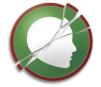 Bilan d’ergothérapeute préalable pour évaluer besoins aide humaine= mettre la victime en situation, en action par rapport à ses propres habitudes de vie (ex : tests du gâteau au chocolat et de l’omelette)
journée et nuit type décrite
Recueil des doléances de l’entourage = +++ (anosognosie)
Présence indispensable des proches le jour de l’expertise
Description victime avant et après l’accident
Maître Candide POTTIER - Docteur Christophe TARDY – 12/05/2012
Tierce personne pour un enfant
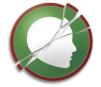 Distinction du rôle de parent de celui de tierce personne
Apprécier les besoins en tierce personne en fonction de l’autonomie attendue pour son âge
Les parents doivent assumer les besoins liés à l’enfance et non ceux liés aux lésions
Permettre aux parents d’être indemnisés = non réduction des besoins en TP en cas d’assistance familiale
Maître Candide POTTIER - Docteur Christophe TARDY – 12/05/2012
Tierce personne et protection de la victime
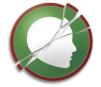 Indemnisation sous forme de rente plutôt qu’un capital
Protéger la personne concernée
Question d’une mesure de protection juridique pour un majeur =
Tutelle ou curatelle ?
Question peut se poser dès l’expertise (mission spécifique TC)
Maître Candide POTTIER - Docteur Christophe TARDY – 12/05/2012
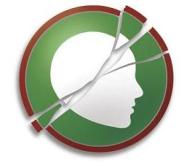 MERCI DE VOTRE ATTENTION
docteur.tardy@cabi-medical.fr
contact@avocat-pottier.com
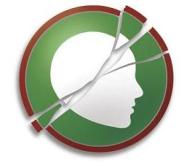 Mail AFTC 73 : 
aftc73@gmail.com